Operations Management Board October 30
Agenda:  https://indico.egi.eu/indico/conferenceDisplay.py?confId=2282 

Start: 1o:oo CEST
Agenda
Operations UpdateOctober
Cristina Aiftimiei, Małgorzata Krakowian, Peter Solagna
3
30/10/2014
Actions
4
30/10/2014
OLA/SLA framework
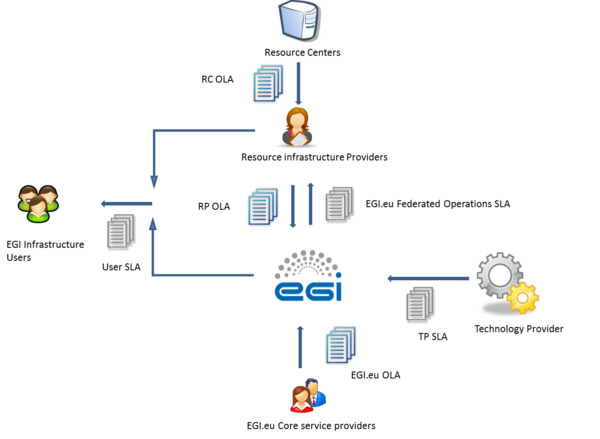 https://wiki.egi.eu/wiki/Performance 



RP and RC OLA 
https://documents.egi.eu/public/ShowDocument?docid=31
https://documents.egi.eu/public/ShowDocument?docid=463 
Approval: 29 September

EGI.eu SLA
https://documents.egi.eu/public/ShowDocument?docid=2166 
Approval: October OMB
OLA/SLA framework
RC and RP OLA reporting since November
RP
Availability/Reliability
Unknown
NGI
Availability/Reliability
Top BDII
SAM
Quality of Support
ROD performance index

Proposal: One ticket per NGI about all issues
QR18
Period: August, September, October
http://metrics.egi.eu/
Operations Centre Decommission
NGI AL (Albania) 
Start: 13.10.2014
Never in production
removing entries from the operations tools
Argus
Problem: how to list all NGI Argus instances? Separate service type?

Solution: service group
Authoritative source of NGI argus instances
https://goc.egi.eu/portal/index.php?Page_Type=Service_Group&id=1184 
Managed by EGI Operations
Contact EGI Operations if you want to change it

Service group will be also used for SAM and Top BDII instances
Operations Campaigns
UMD2 decommissioning
APEL clients 
NGI_DE – GoeGrid, BMRZ-FRANKFURT, UNI-DORTMUND
NGI_HR – egee.irb.hr, egee.fesb.hr
NGI_UA – UA-ISMA, Kharkov-KIPT-LCG2
ROC_Asia/Pacific – TW-NCUHEP, TW-FTT, MY-UPM-BIRUNI-01
ROC_Canada – issue under investigation by APEL team
ROC_LA – UCN-INAM
dCache v.2.2
NGI_DE – GoeGrid (not prod. SE, but monitored), UNI-FREIBURG – alarms not followed by ROD
NGI_NL - BEgrid-ULB-VUB – upgrade plan: end of the month
ROC_Russia - JINR-T1 – upgrade plan:12-11-2014
Production=True + Monitored=False
Goal: All production resources MUST be monitored

Problem: It is allowed in GOC DB to set a service in Production=True + Monitored=False status.

Meeting: Emir Imamagic, Malgorzata Krakowian, David Meredith, Stuart Pullinger

Action: NGIs should check with theirs sites if there is a genuine requirement for such configuration and report to Operations@egi.eu 

Deadline: 17 November

If there is no real requirement, then;
A new GOCDB rule will be introduced that will enforce Mon=True when Prod=True.
All existing production services will be updated to conform to this rule.
Operations Portal
ROD dashboard training
Recording and slides: https://documents.egi.eu/public/ShowDocument?docid=301 

Ava Rel probe
Problem: Availabilty and reliability probe is taking into account last 30 days. Even if problem fixed ROD teams need to wait „annoying” period of time to close the alarm
Solutions:
Create a ticket and put expiration date  till the end of the month
Shorten the period to last 2 weeks
Optimize communications to sites
Problem: broadcasts are sometime ignored by site administrators
One of the causes of this is the excessive amount of communications distributed to site administrators, from different sources: 
EGI central operations, VOs, NGIs, …
About 30 Broadcasts in the last 6 months
Mitigation: reduce all the broadcasts about operational issues to one every month with a summary of:
Important actions to be performed clearly listed
Information about UMD releases/Ops tools changes
Keep unscheduled broadcast for urgent actions/communications

Pros: Less broadcast, site admins will need to follow up with only one communication from EGI every month
Cons: Messages could be overloaded. Some broadcasts must remain (e.g. the release of new CAs)
Federated Cloud
Update of Procedures
Resource Centre Registration and Certification (PROC09) and Temporary Cloud Resource Centre Registration and Certification (PROC18) have been merged
Operations and Operations Support is working on Introducing new cloud stack and grid middleware in EGI Production Infrastructure procedure


Documentation for Site admins
Plans: Manual for Site Admins how to set up Cloud site
Help from: Alvaro Lopez and Pablo Orviz, NGI Ibergrid (Thank you!)
Federated Cloud
Availability and Reliability reporting
Data since May 2014 in place
https://wiki.egi.eu/wiki/Availability_and_reliability_monthly_statistics 

Phase1: Investigating with Monitoring team if probes are wroking ok
Phase2: Since December cover cloud sites with Quality verification of monthly availability and reliability statistics (PROC04)